Energie a pohyb
Mgr. Martin Krobot
1
BKUV011p: Základy výživy člověka – přednáška
Energie
v těle zásobní makroergní sloučeniny – štěpení vazeb
adenosintrifosfát, kreatinfosfát aj.
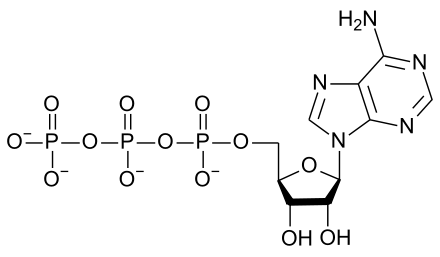 2
BKUV011p: Základy výživy člověka – přednáška
Jednotky energie
kJ – kilojoule
kcal – kilokalorie
3
BKUV011p: Základy výživy člověka – přednáška
Jednotky energie
1 kJ = 0,24 kcal
1 kcal = 4,18 kJ
4
BKUV011p: Základy výživy člověka – přednáška
Energie v jednotlivých živinách
38 kJ/g
17 kJ/g
28 kJ/g
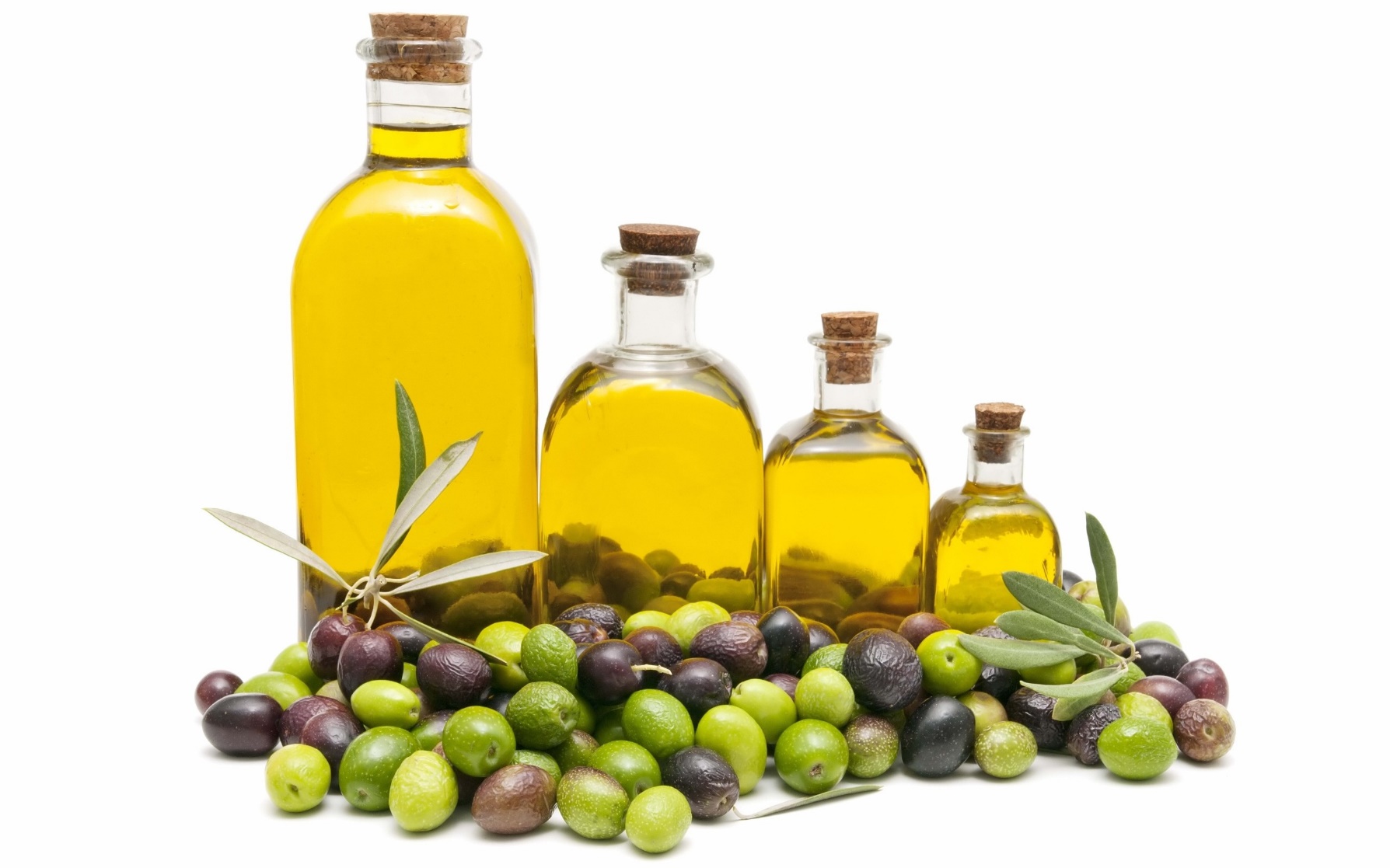 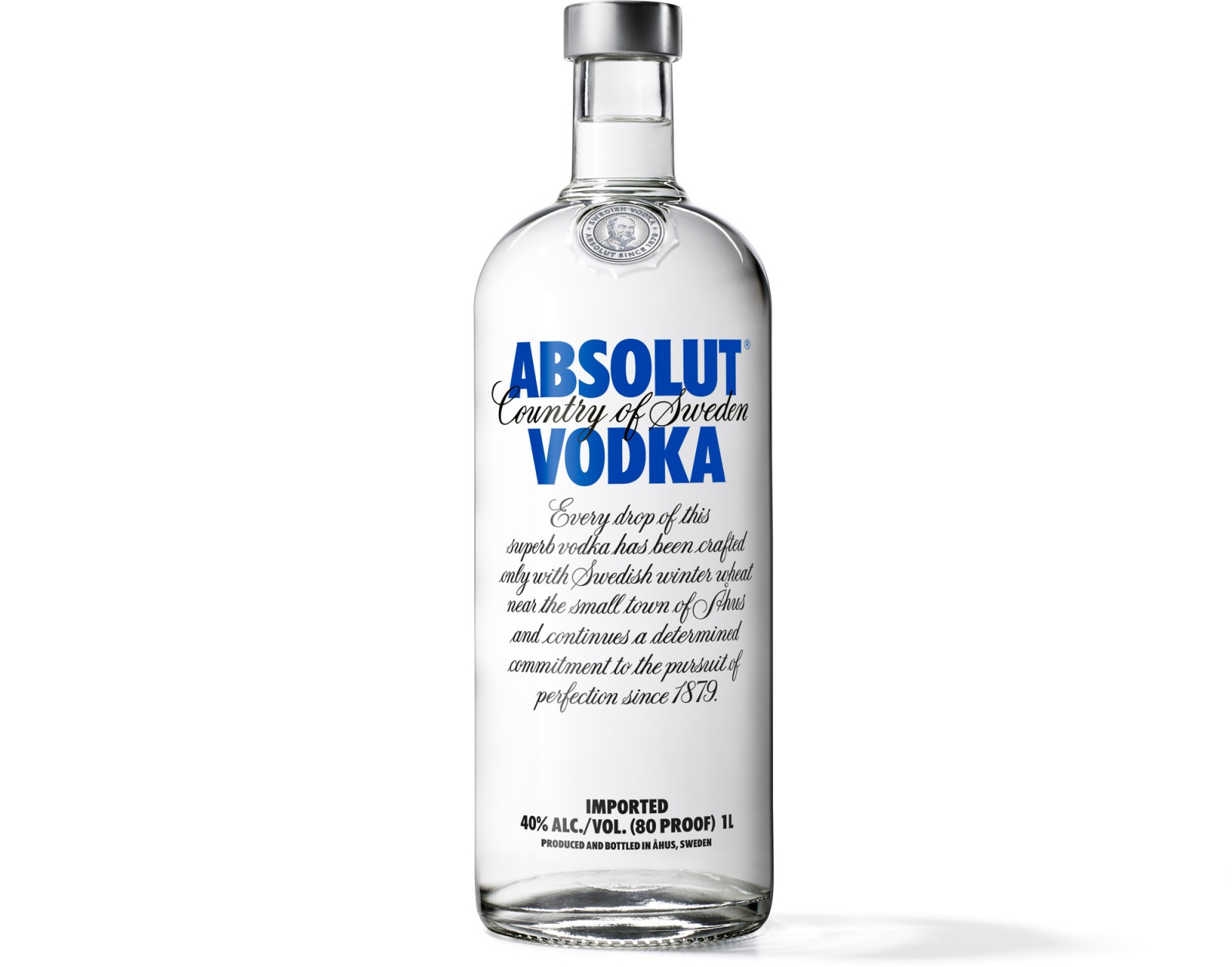 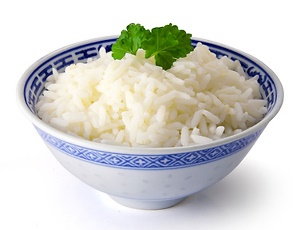 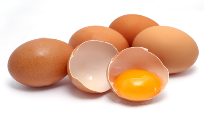 5
BKUV011p: Základy výživy člověka – přednáška
Energie v jednotlivých živinách
9 kcal/g
4 kcal/g
7 kcal/g
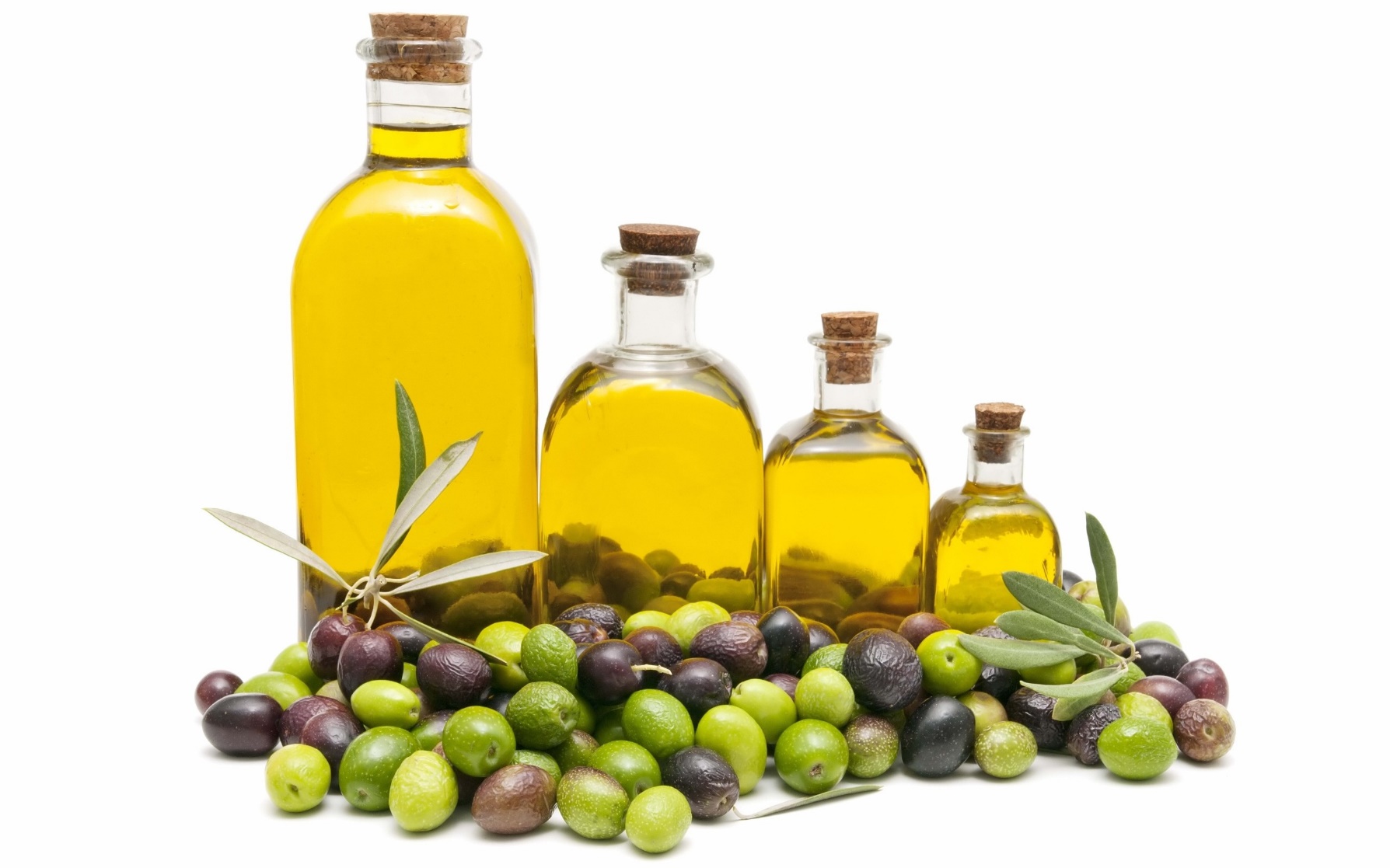 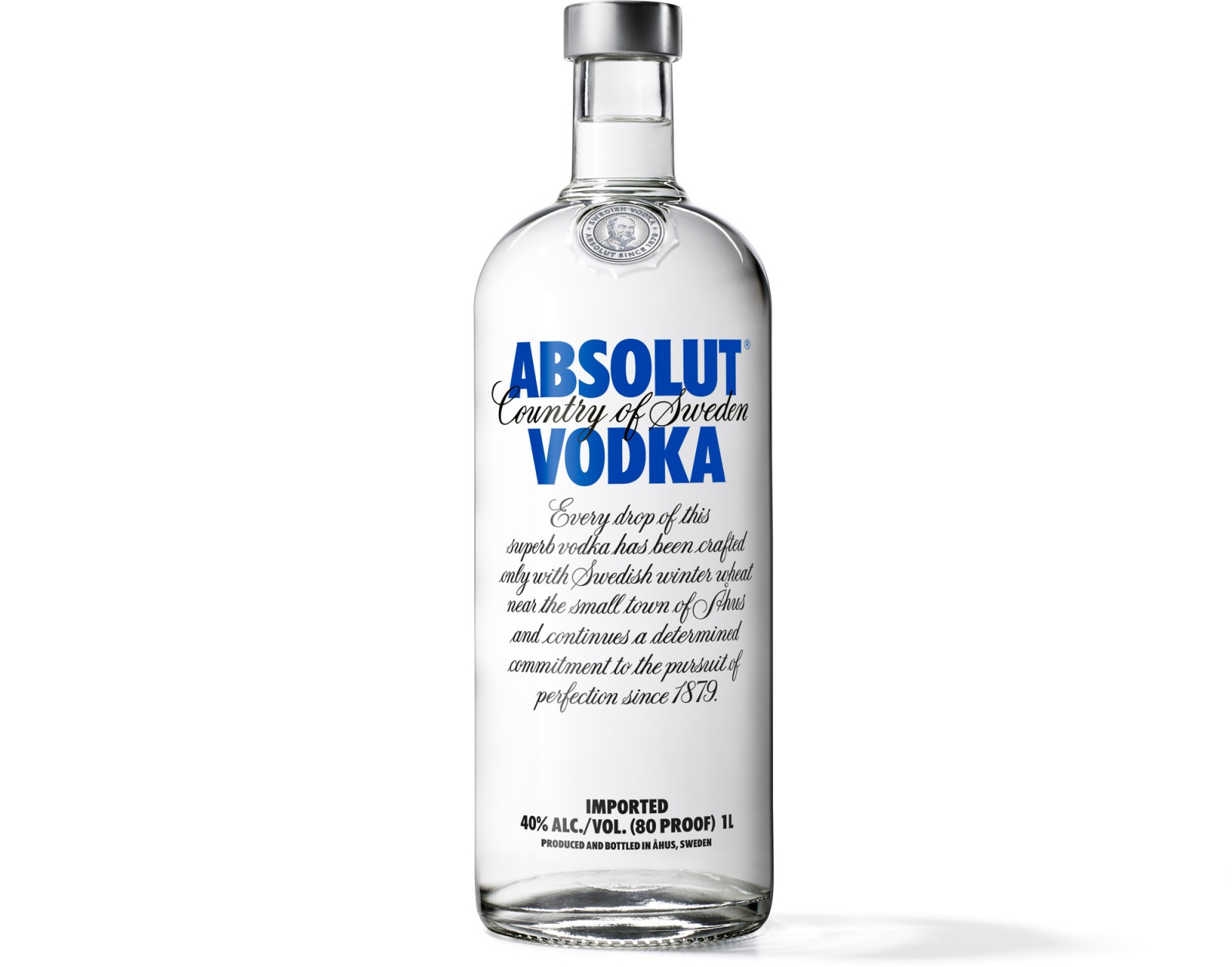 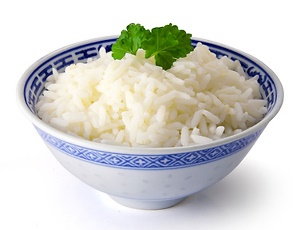 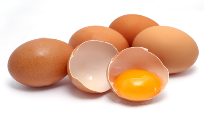 6
BKUV011p: Základy výživy člověka – přednáška
Energie v jednotlivých živinách
2 kcal/g
4 kcal/g
7 kcal/g
9 kcal/g
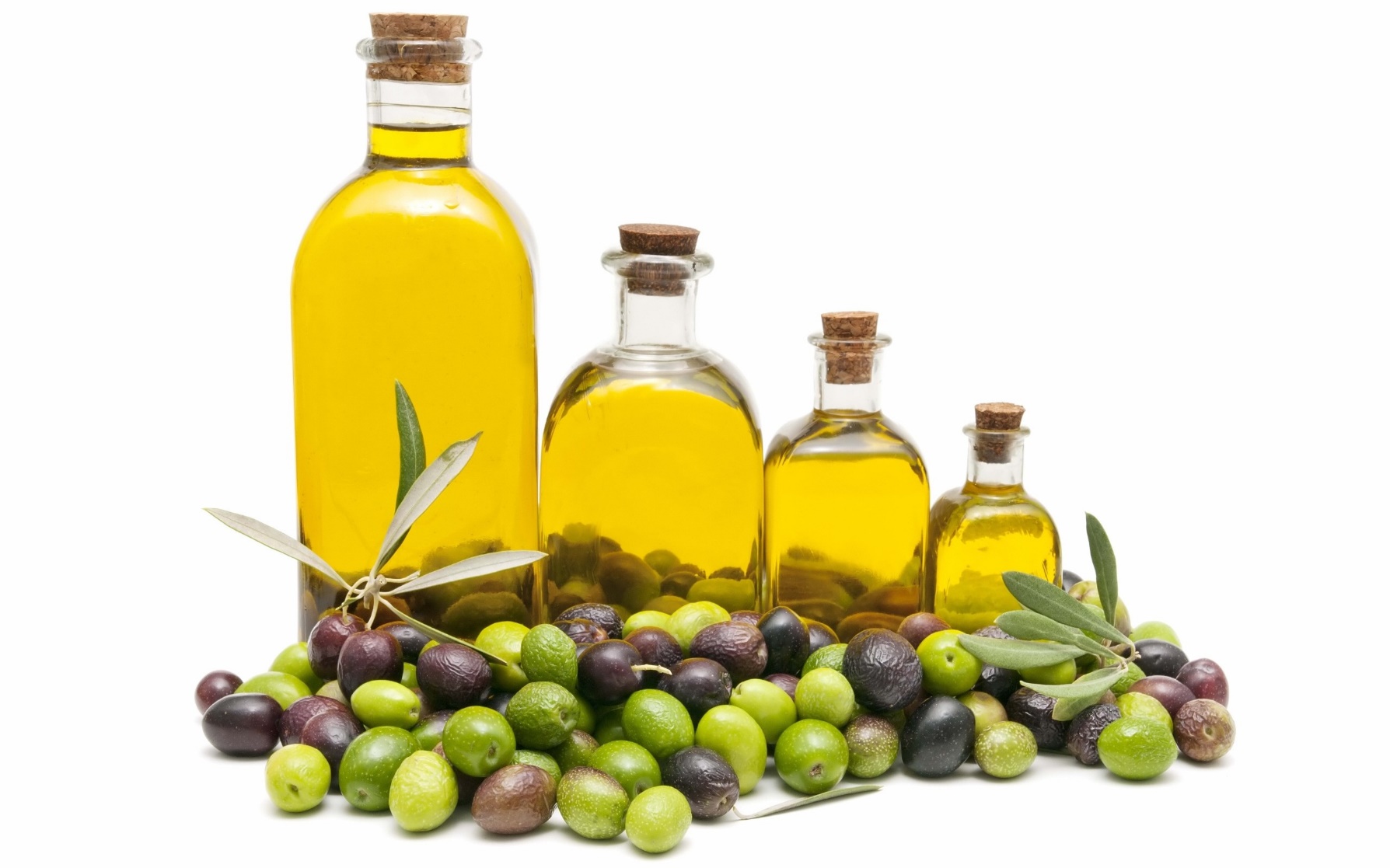 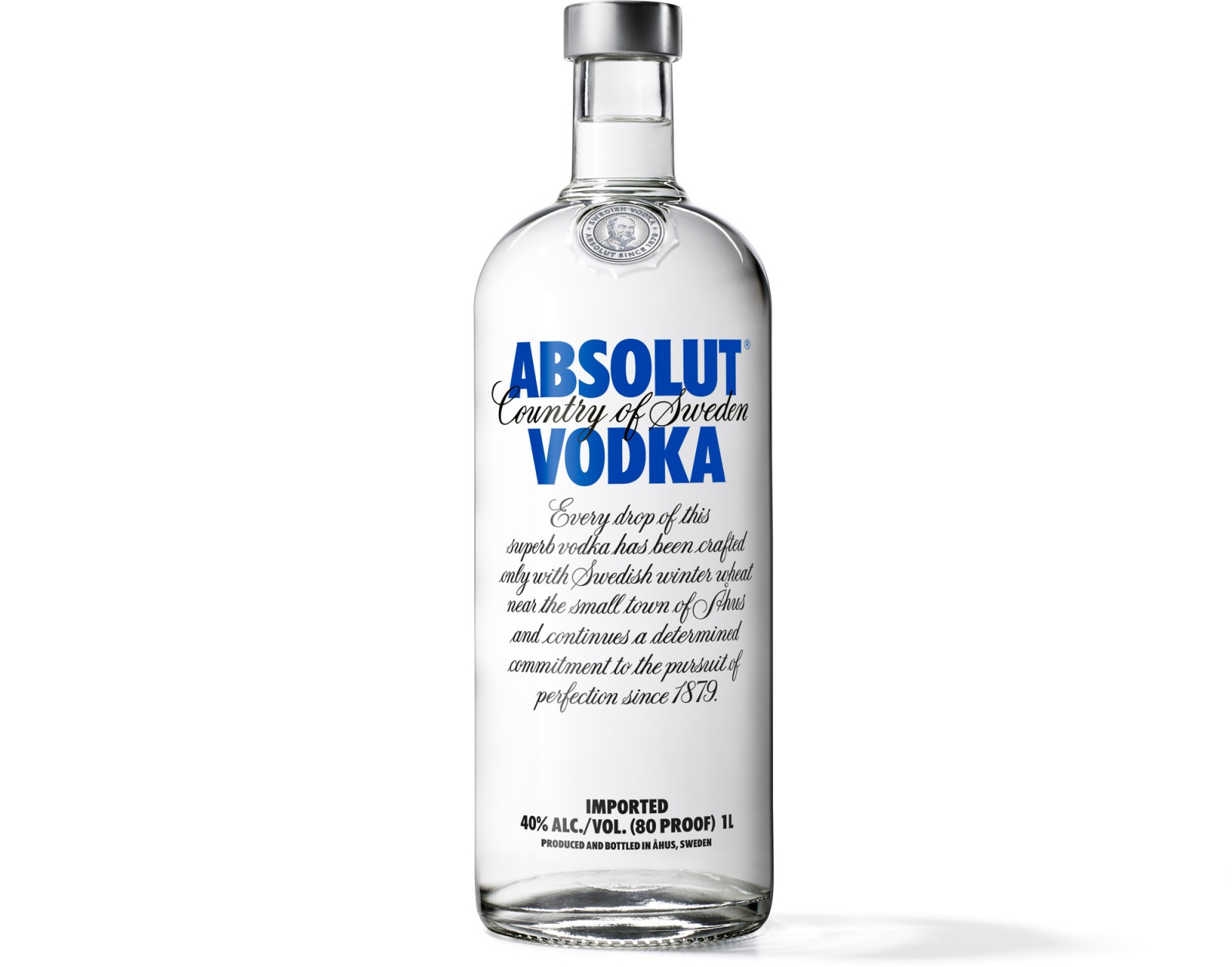 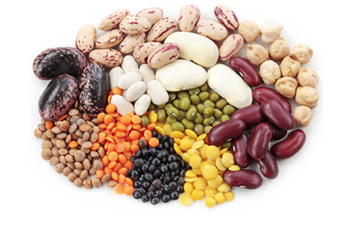 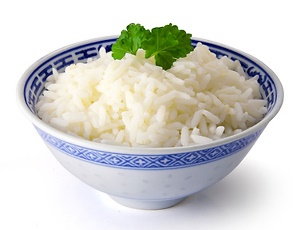 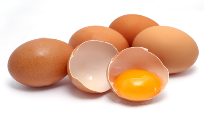 7
BKUV011p: Základy výživy člověka – přednáška
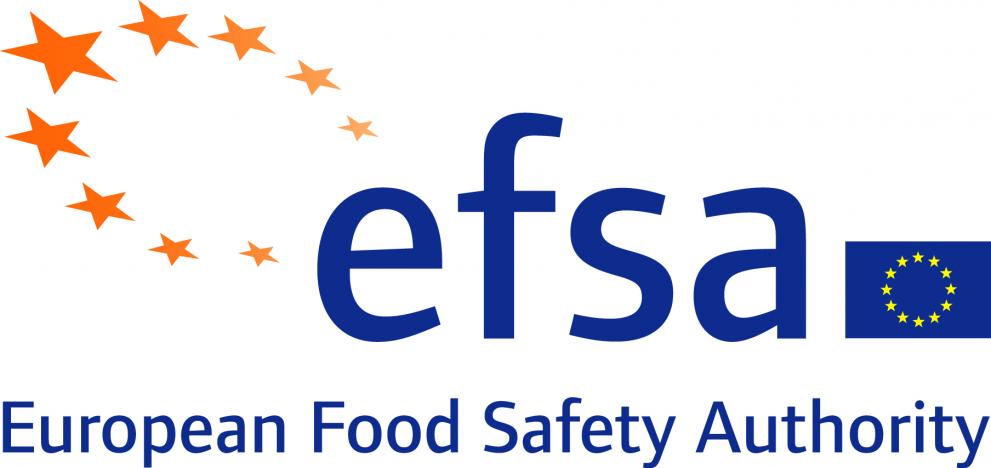 Trojpoměr živin (% CEP)
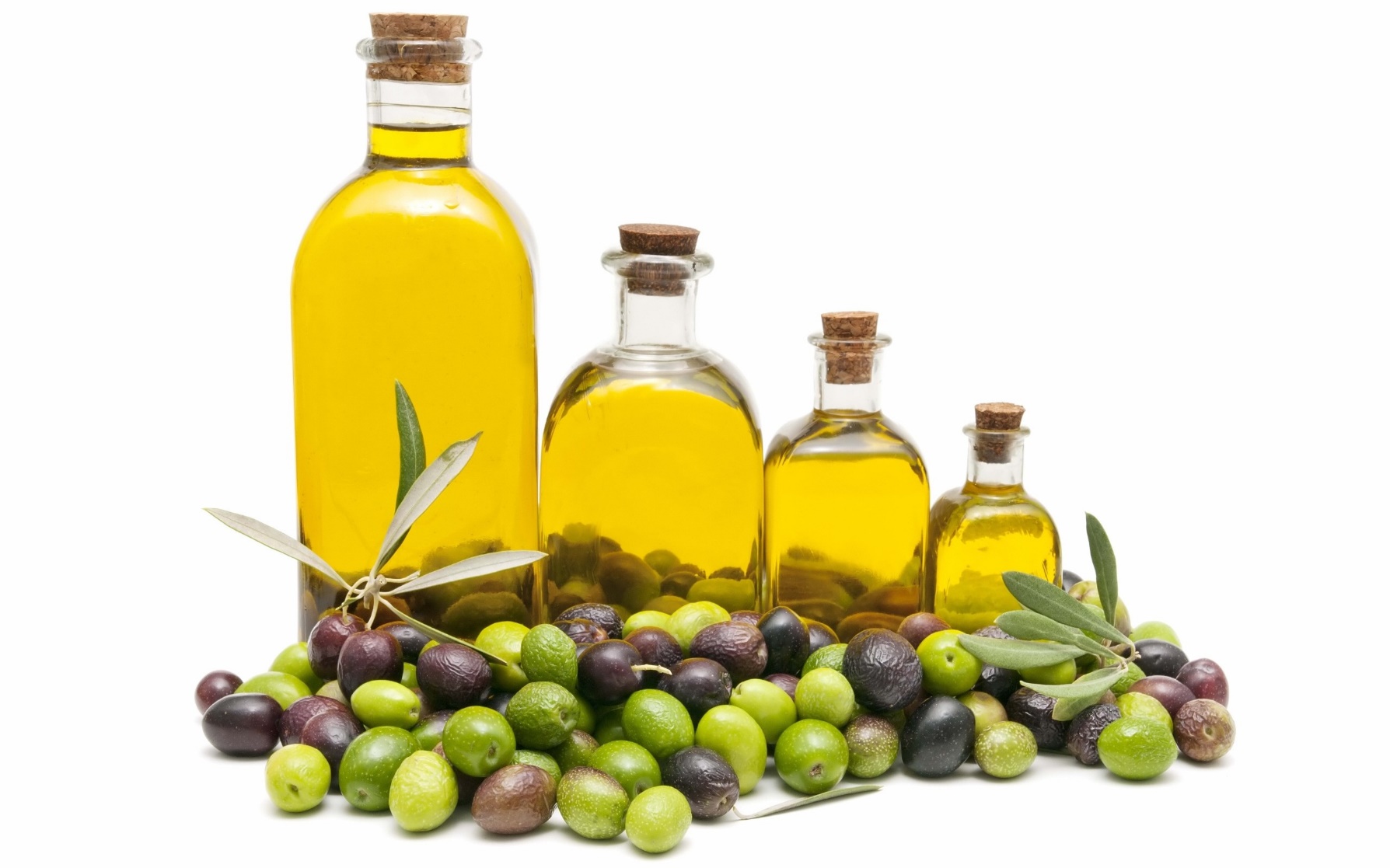 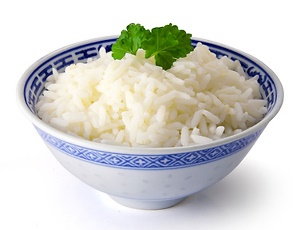 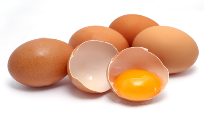 10–25       :       30       :       45–60
8
BKUV011p: Základy výživy člověka – přednáška
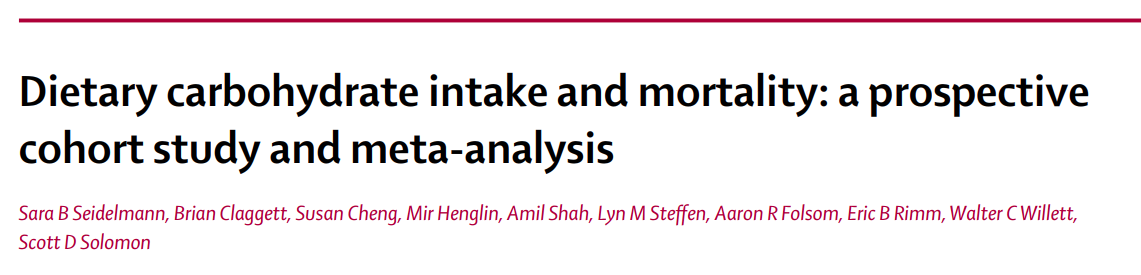 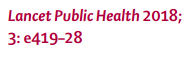 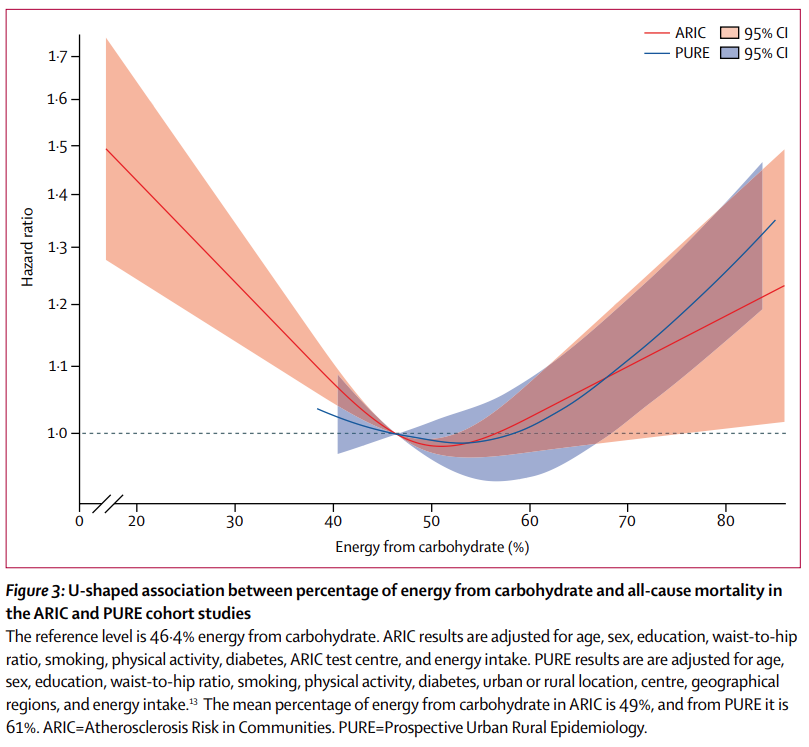 Energetická bilance
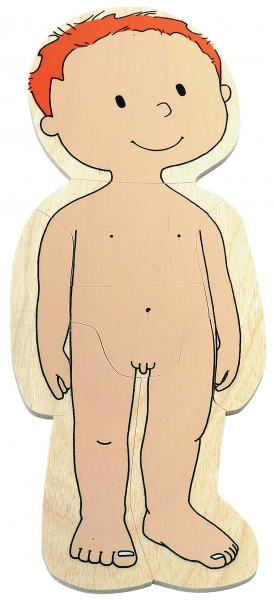 PŘÍJEM
VÝDEJ
10
BKUV011p: Základy výživy člověka – přednáška
Energetická bilance
Negativní
Pozitivní
Vyrovnaná
energie není v přebytku ani v nedostatku
ideální stav zdravého člověka
tělo využívá zásoby, hmotnost klesá
úmyslná – redukce hmotnosti
neúmyslná – malnutrice
tělo vytváří zásoby, hmotnost roste
úmyslná – např. posilování
neúmyslná – nadváha, obezita
11
BKUV011p: Základy výživy člověka – přednáška
Výdej energie
10 %
20–30 %
60–70 %
12
BKUV011p: Základy výživy člověka – přednáška
trávení a vstřebávání živin
Výdej energie
10 %
zajištění základníchživotních funkcí
játra 30 %
CNS 20 %
střevo 20 %
kosterní svaly 17 %
myokard 10 %
ledviny 7 %
20–30 %
úmyslná a neúmyslnáaktivita, fidgeting
60–70 %
13
BKUV011p: Základy výživy člověka – přednáška
Výdej energie
BMR – basal metabolic rate
RMR – resting metabolic rate
KEV – klidový energetický výdej
TEE – total energy expenditure
CEV – celkový energetický výdej
CEP – celková energetická potřeba

RMR = BMR x 1,1
CEV = BMR x PAL
14
BKUV011p: Základy výživy člověka – přednáška
Co ovlivňuje BMR?
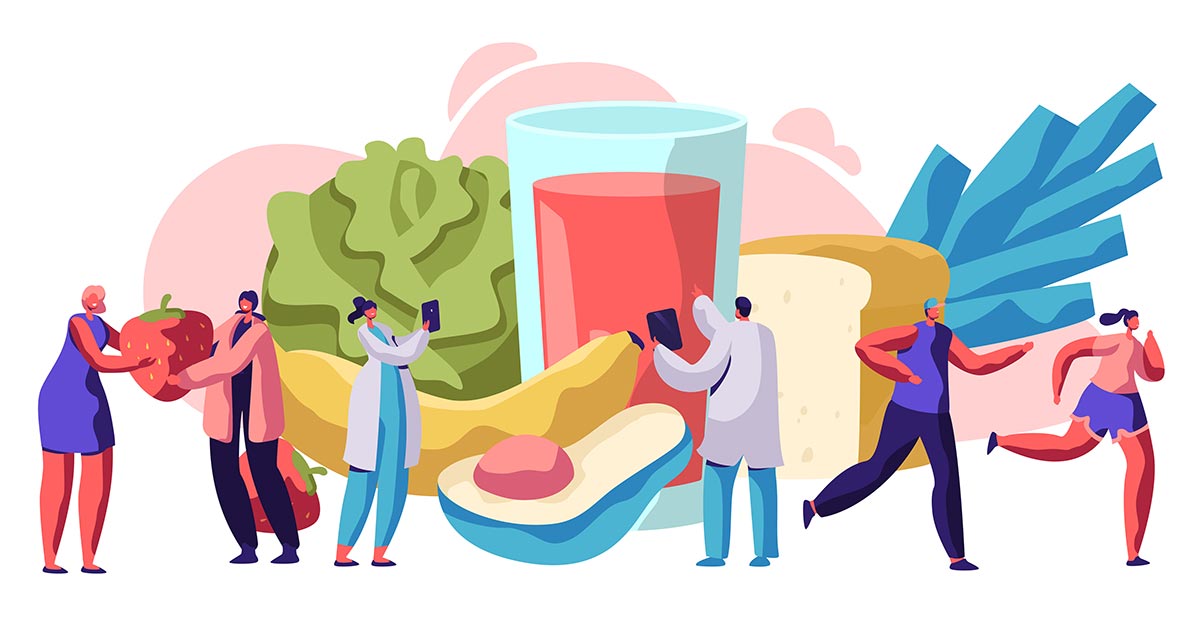 15
BKUV011p: Základy výživy člověka – přednáška
Co ovlivňuje BMR?
nižší
ženy
nižší hmotnost, méně svalové hmoty
zvyšující se věk
hypotermie, nižší teplota prostředí
dlouhodobé hladovění – až o 15 %
energetická malnutrice – až o 40 %
sedativa, neuroleptika, opioidy
spánek
hypotyreóza
genetické faktory + i –
vyšší
muži
vyšší hmotnost, více svalové hmoty
těhotenství
horečka, vyšší teplota prostředí
psychický stres
metabolický stres (infekce, trauma)
adrenalin, psychostimulancia
kofein, kapsaicin aj.
kouření
hypertyreóza (zvýšená funkce ŠŽ)
16
BKUV011p: Základy výživy člověka – přednáška
BMR – basal metabolic rate
„bazální metabolismus“

měření
nalačno, termoneutralita, absolutní klid
v podstatě nereálné
v praxi se přistupuje k měření RMR

výpočet
rovnice
17
BKUV011p: Základy výživy člověka – přednáška
BMR – basal metabolic rate
Harris-Benedictova rovnice

Muži: BM (kcal/den) = 66,5 + 13,8 x W + 5,0 x H – 6,8 x A
Ženy: BM (kcal/den) = 655 + 9,6 x W + 1,8 x H – 4,7 x A

W = hmotnost, H = výška, A = věk v letech
18
BKUV011p: Základy výživy člověka – přednáška
BMR – basal metabolic rate
Mifflin-St. Jeorova rovnice

Muži: BM (kcal/den) = 10 x W + 6,25 x H – 5 x A + 5
Ženy: BM (kcal/den) = 10 x W + 6,25 x H – 5 x A – 161

W = hmotnost, H = výška, A = věk v letech
19
BKUV011p: Základy výživy člověka – přednáška
BMR – basal metabolic rate
Schofieldova rovnice
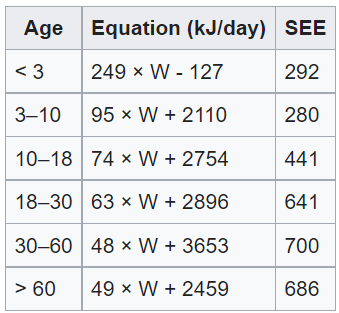 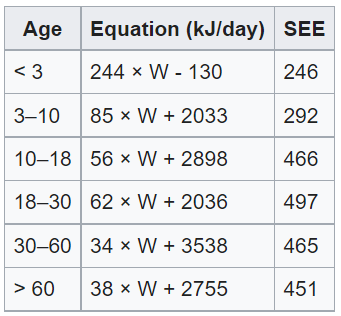 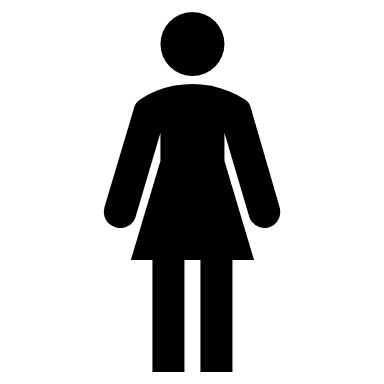 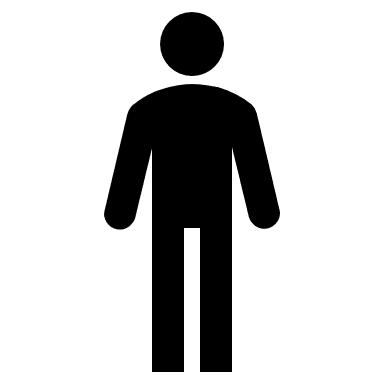 20
BKUV011p: Základy výživy člověka – přednáška
BMR – basal metabolic rate
Katch-McArdleova rovnice
BM (kcal/den) = 370 + 21,6 x LBM
Boerova rovnice pro LBM
Muži: LBM (kg) = 0,407 x W + 0,267 x H – 19,2
Ženy: LBM (kg) = 0,252 x W + 0,473 x H – 48,3
LBM = lean body mass, W = hmotnost, H = výška, A = věk v letech
21
BKUV011p: Základy výživy člověka – přednáška
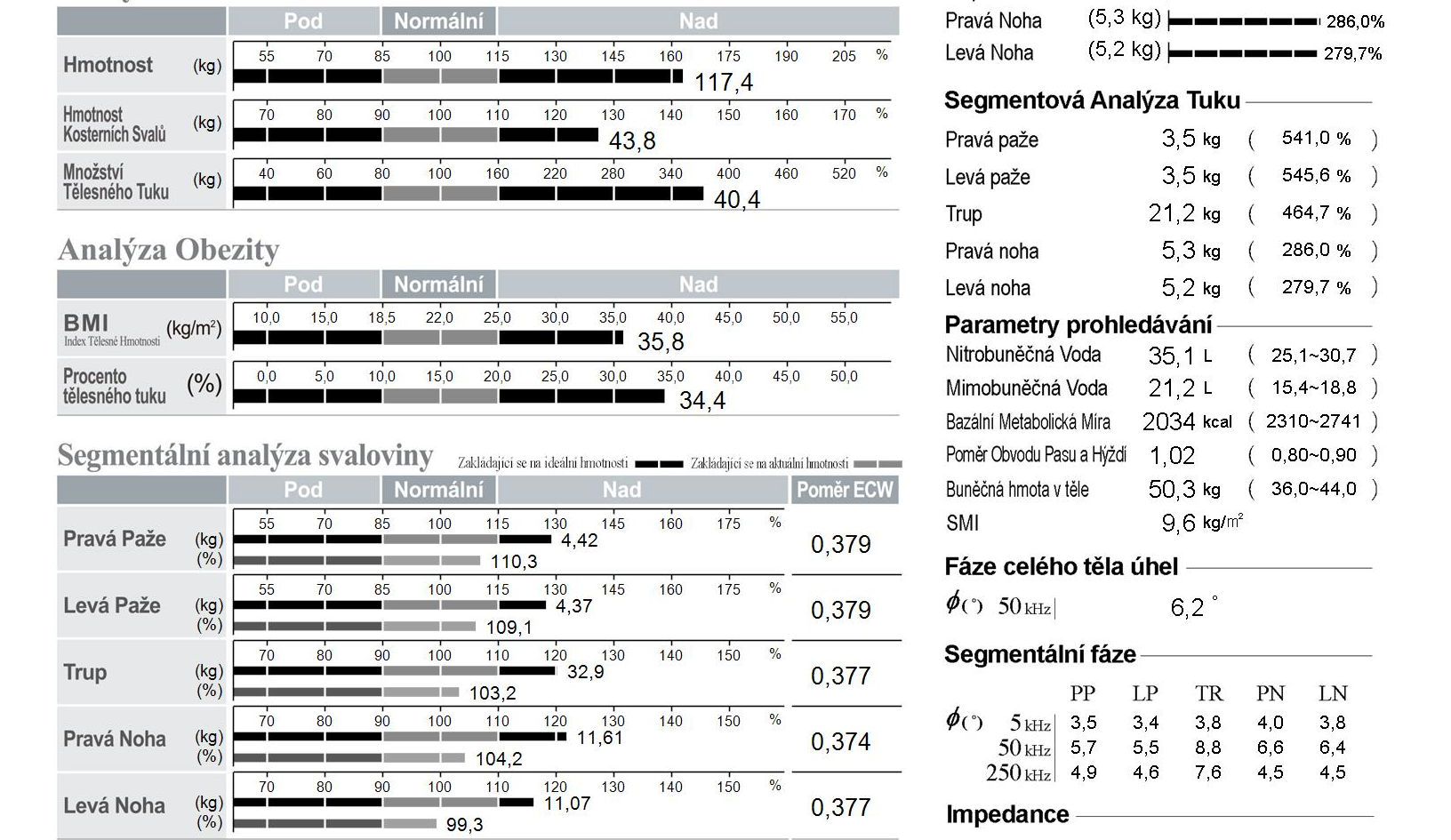 BMR – basal metabolic rate
hrubé odhady

Muži: BM (kcal/den) = 1 kcal/kg/hod
Ženy: BM (kcal/den) = 0,9 kcal/kg/hod

BM (kcal/den) = 20–25 kcal/kg/den
23
BKUV011p: Základy výživy člověka – přednáška
Výpočet BMR – příklad
muž, 22 let, 172 cm, 77 kg, LBM 67,1 kg

HB: 66,5 + 13,8 x W + 5,0 x H – 6,8 x A
MSJ: 10 x W + 6,25 x H – 5 x A + 5
SCH: 15,057 x W + 692,2
KMA: 370 + 21,6 x LBM
odhad: 1 kcal/kg/den
odhad: 23 kcal/kg
24
BKUV011p: Základy výživy člověka – přednáška
Výpočet BMR – příklad
muž, 22 let, 172 cm, 77 kg, LBM 67,1 kg

HB: 66,5 + 13,8 x W + 5,0 x H – 6,8 x A = 1 840 kcal
MSJ: 10 x W + 6,25 x H – 5 x A + 5 = 1 740 kcal
SCH: 15,057 x W + 692,2 = 1 852 kcal
KMA: 370 + 21,6 x LBM = 1 820 kcal
odhad: 1 kcal/kg/den = 1 848 kcal
odhad: 23 kcal/kg = 1 771 kcal
25
BKUV011p: Základy výživy člověka – přednáška
Co když je pacient mimo ideální BMI?
ideální hmotnost – BMI 18,5 / 25
adjustovaná hmotnost – ¼ rozdílu přičíst zpět
26
BKUV011p: Základy výživy člověka – přednáška
RMR – resting metabolic rate
reálně změřitelná (cca BMR + 10 %)

přímá kalorimetrie
vydané teplo v uzavřené komoře
nevhodná pro rutinní užití
nepřímá kalorimetrie
spotřeba kyslíku vs. výdej oxidu uhličitého
analýza vydechovaného vzduchu
respirační kvocient
27
BKUV011p: Základy výživy člověka – přednáška
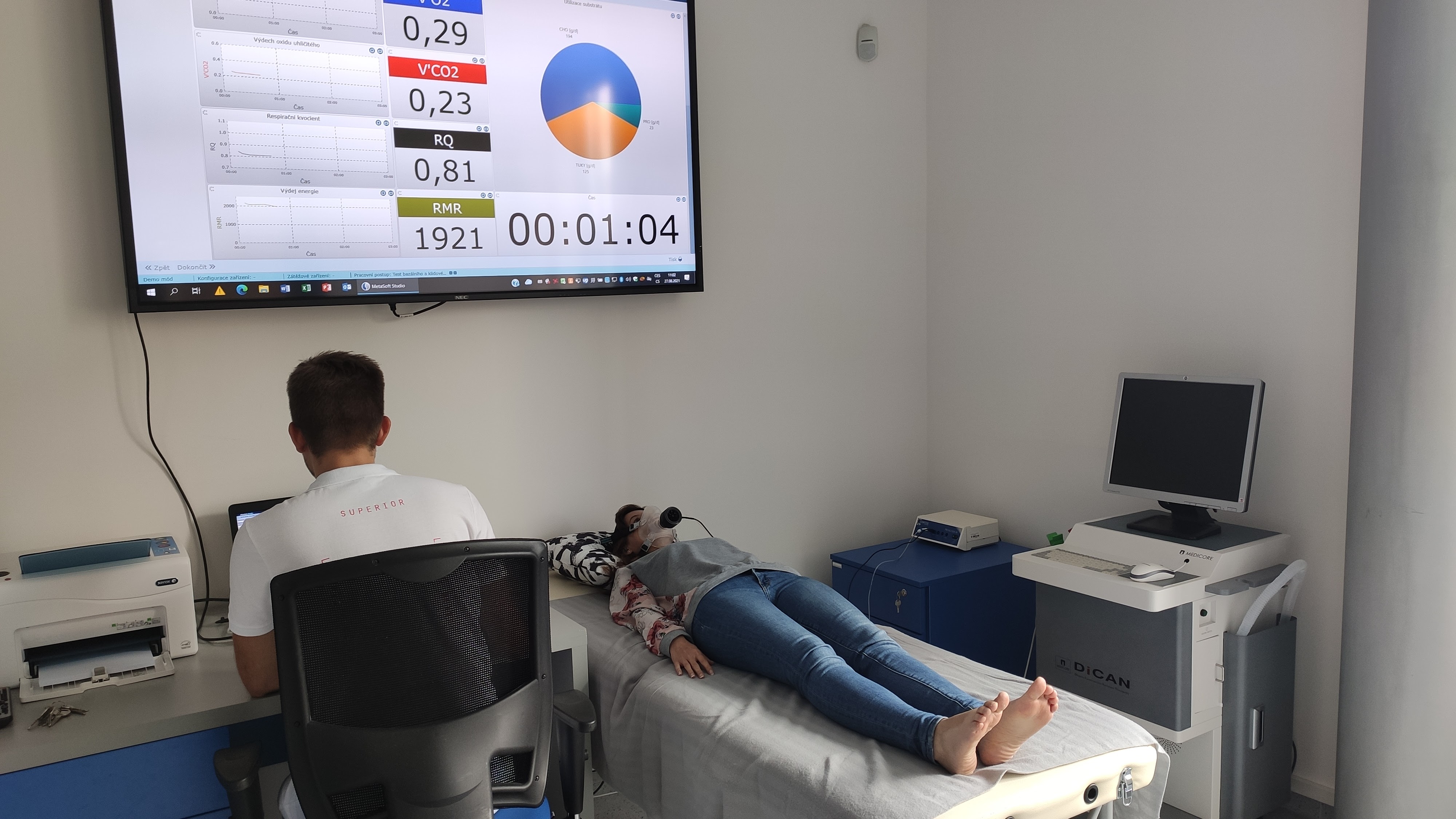 Celkový výdej energie
CEV (TEE) = BMR x PAL

buď PAL odhadem
nebo PAL průměrem aktivity
24 hodin u každé činnosti stanovit délku a PAL
průměrný PAL = suma PAL / 24
29
BKUV011p: Základy výživy člověka – přednáška
Faktory fyzické aktivity (PAL)
30
BKUV011p: Základy výživy člověka – přednáška
Pohyb u dospělého člověka
WHO – 150 minut střední intenzity týdně

extrémy – absence aktivity vs. výkonnostní sport
spousta pacientů bez pohybových návyků
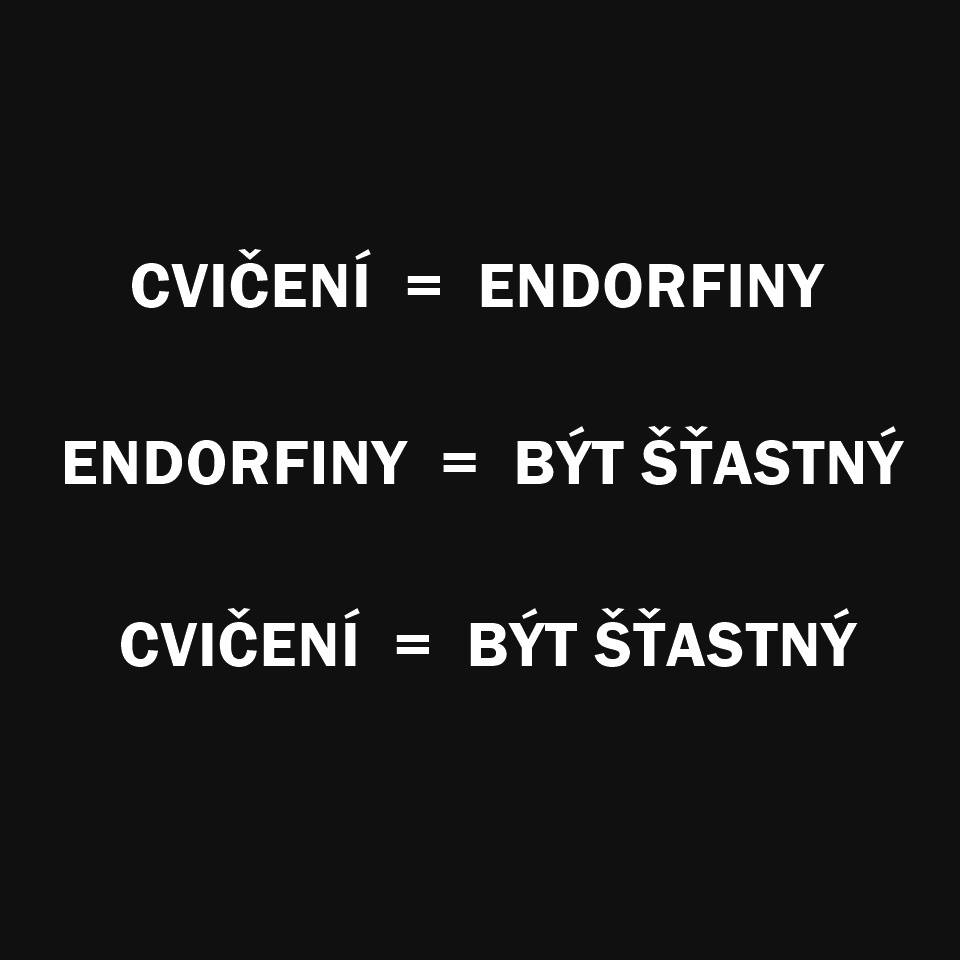 31
BKUV011p: Základy výživy člověka – přednáška
Pohyb v ambulanci NT
držení těla, prevence úbytku svalové hmoty
energetická bilance
prevence kardiovaskulárních onemocnění, osteoporózy
zlepšuje činnost imunitního systému, dechových funkcí
zlepšení psychického stavu – spokojenost, zvýšení sebevědomí, duševní výkonnost a odolnost, sociální integrace
32
BKUV011p: Základy výživy člověka – přednáška
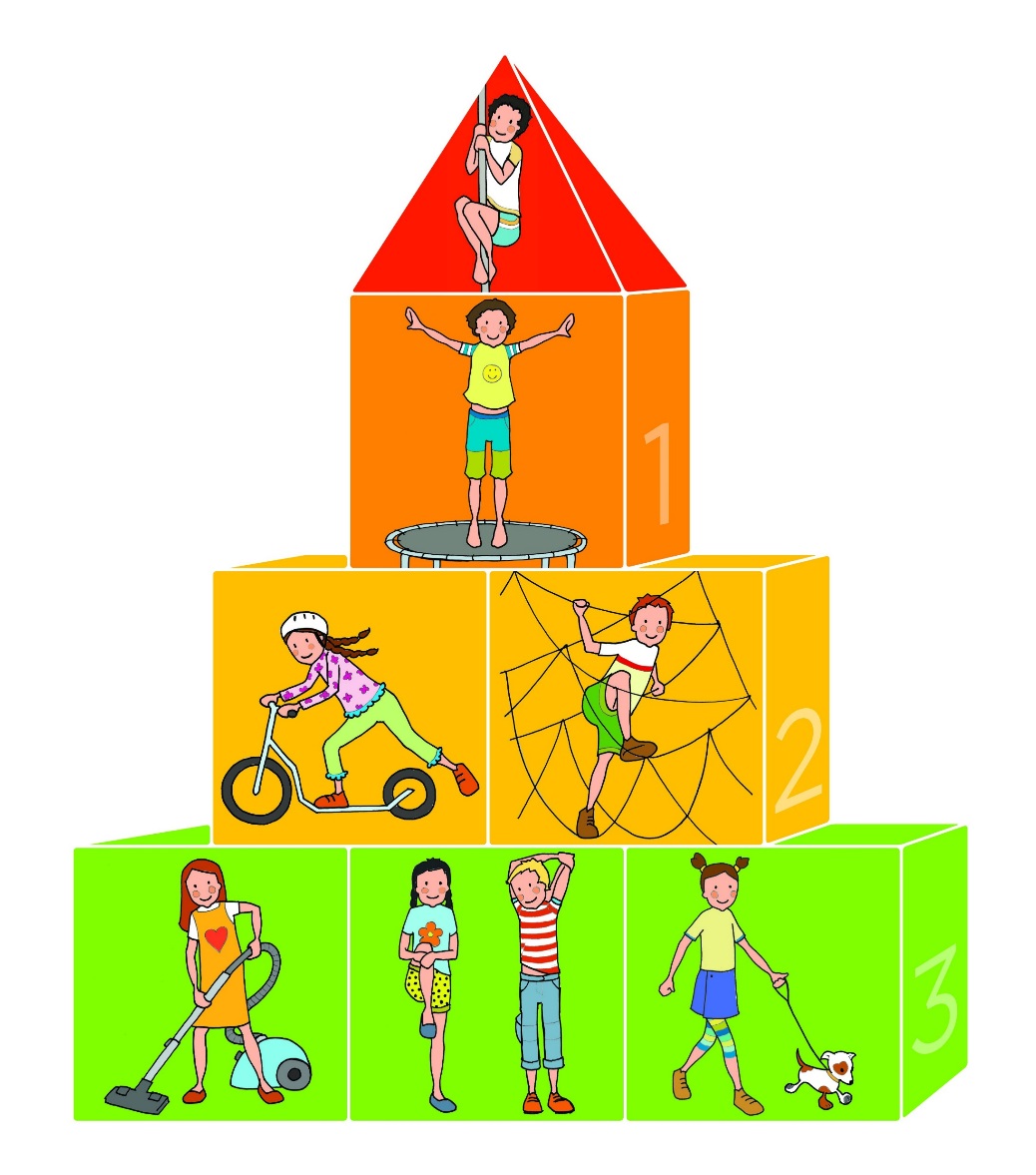